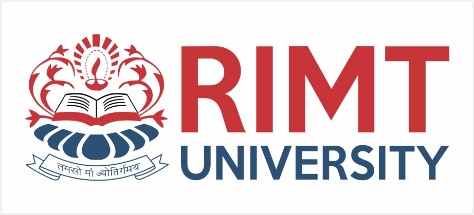 Engineering Mathematics-I (BMAT-1111)
Course Name: B.Tech (CSE)Semester: Ist
Prepared by: Sachin Syan
education for life                                          www.rimt.ac.in
1
Dr.Nitin Thapar_SOMC_ITFM
Department of Computer Science & Engineering
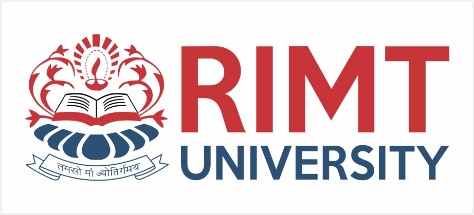 Topic Discussed
Complex Numbers and Elementary Functions of Complex Variable
Complex Numbers
De-Moivre’s Theorem
Roots of complex numbers
Express Cosn  in terms of  cosine of multiples of 
Express Sinn   in terms of sine of multiples of 
Department of Computer Science & Engineering
education for life                                          www.rimt.ac.in
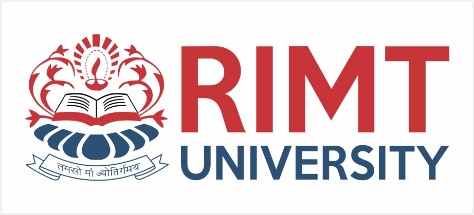 Complex Numbers
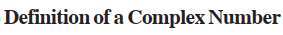 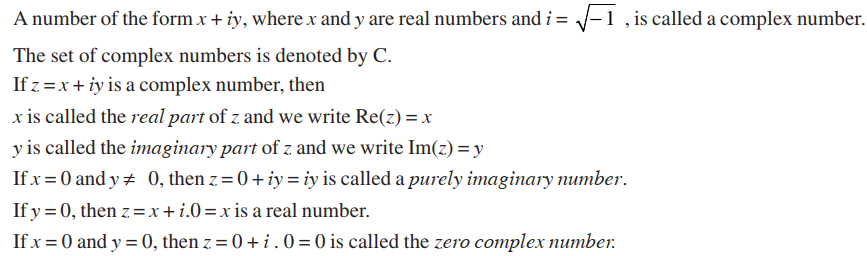 Department of Computer Science & Engineering
education for life                                          www.rimt.ac.in
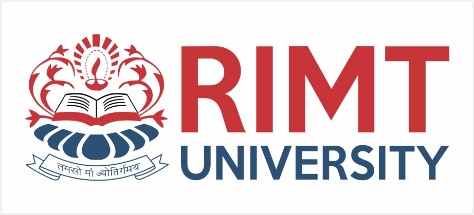 Complex Numbers
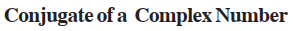 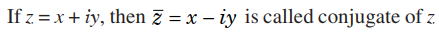 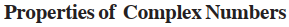 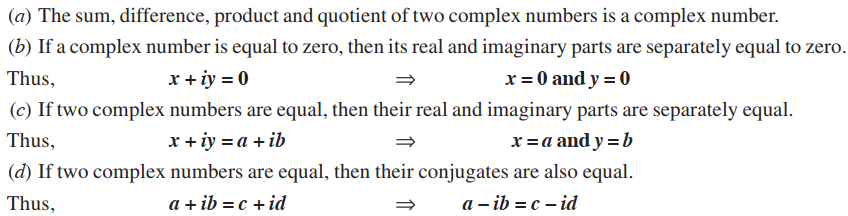 Department of Computer Science & Engineering
education for life                                          www.rimt.ac.in
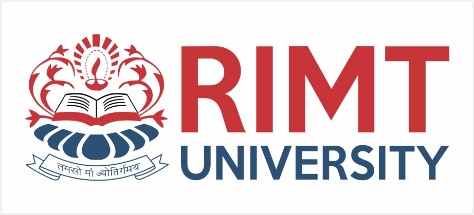 Complex Numbers
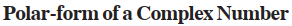 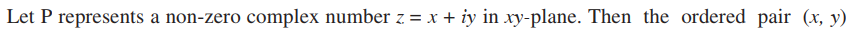 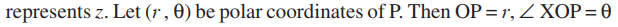 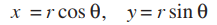 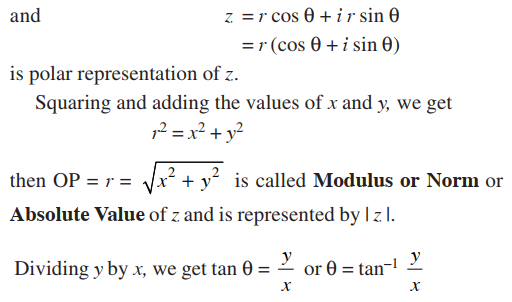 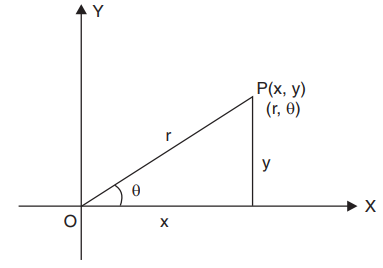 Department of Computer Science & Engineering
education for life                                          www.rimt.ac.in
Complex Numbers
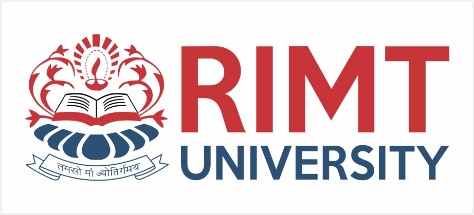 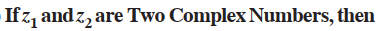 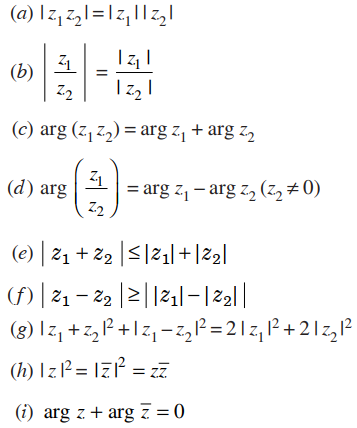 Department of Computer Science & Engineering
education for life                                          www.rimt.ac.in
Complex Numbers
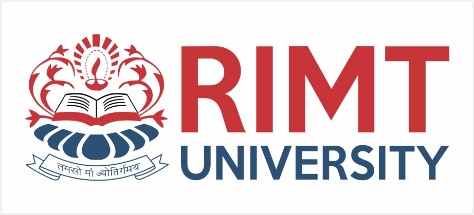 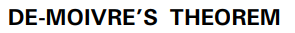 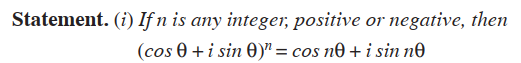 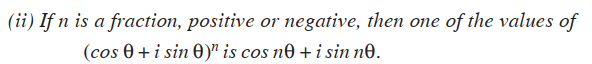 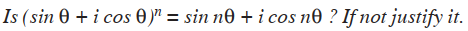 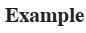 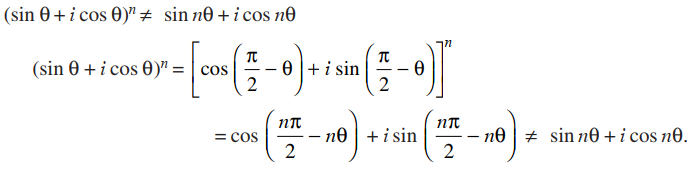 Department of Computer Science & Engineering
education for life                                          www.rimt.ac.in
Complex Numbers
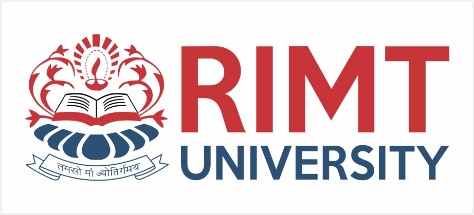 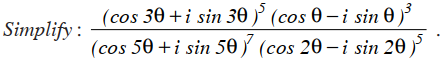 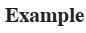 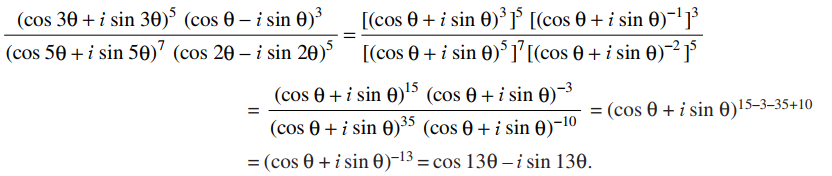 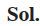 Department of Computer Science & Engineering
education for life                                          www.rimt.ac.in
Complex Numbers
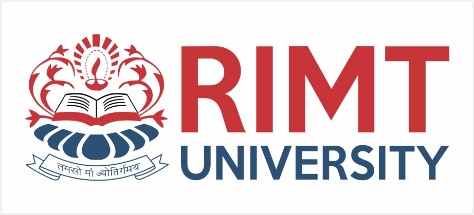 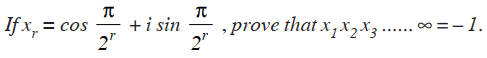 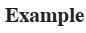 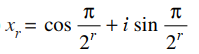 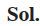 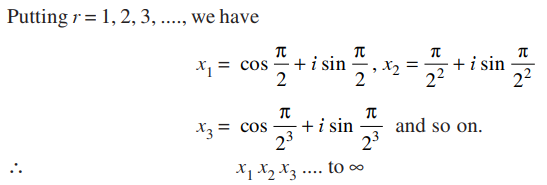 Department of Computer Science & Engineering
education for life                                          www.rimt.ac.in
Complex Numbers
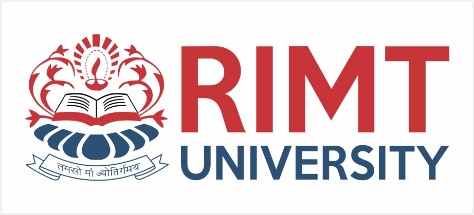 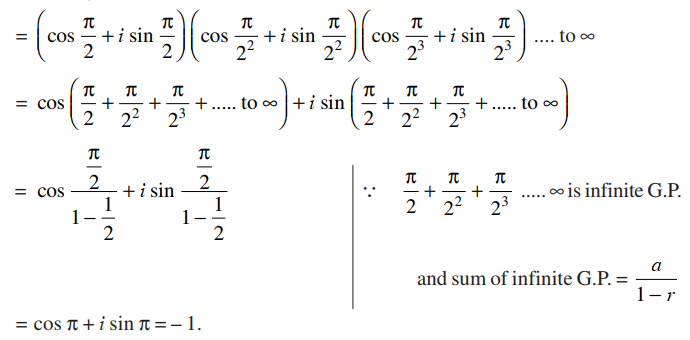 Department of Computer Science & Engineering
education for life                                          www.rimt.ac.in
Roots of Complex Numbers
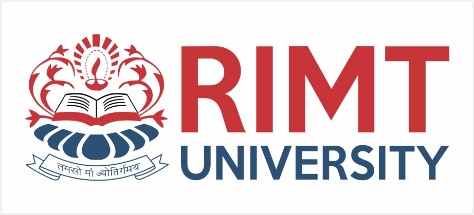 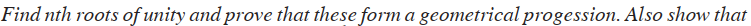 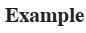 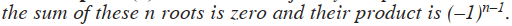 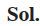 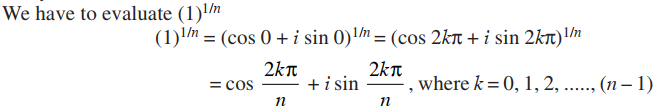 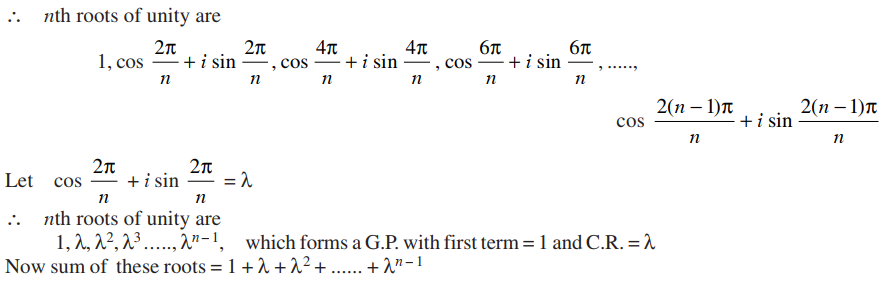 Department of Computer Science & Engineering
education for life                                          www.rimt.ac.in
Roots of Complex Numbers
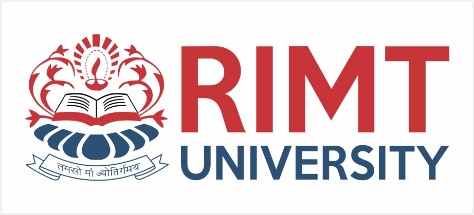 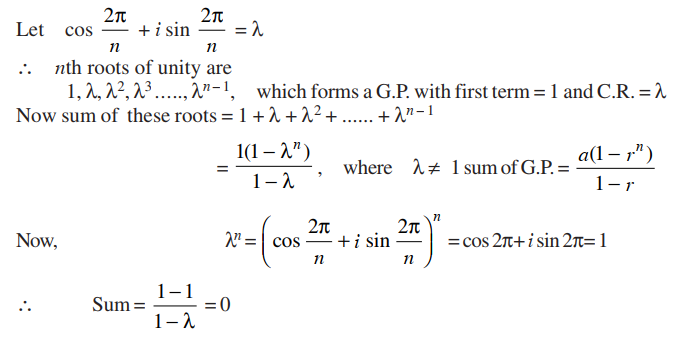 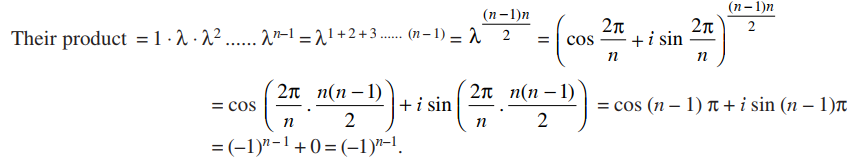 Department of Computer Science & Engineering
education for life                                          www.rimt.ac.in
Roots of Complex Numbers
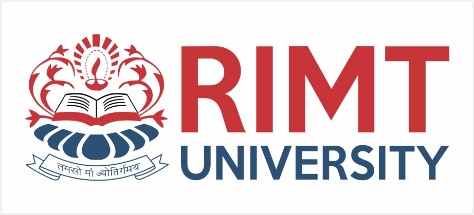 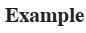 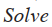 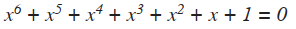 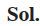 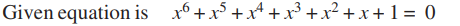 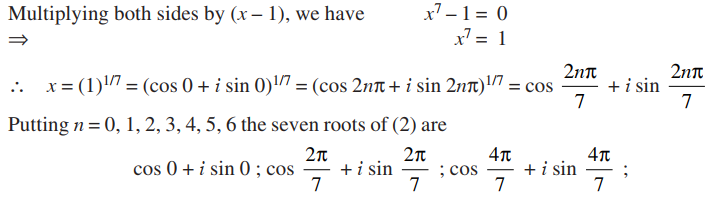 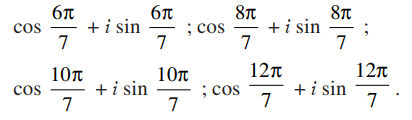 Department of Computer Science & Engineering
education for life                                          www.rimt.ac.in
Roots of Complex Numbers
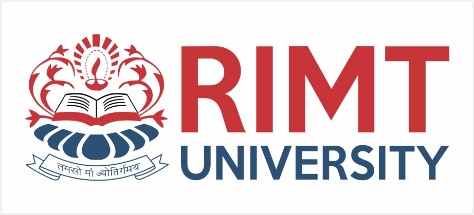 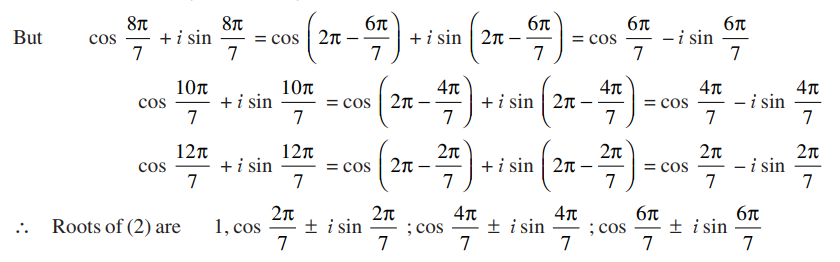 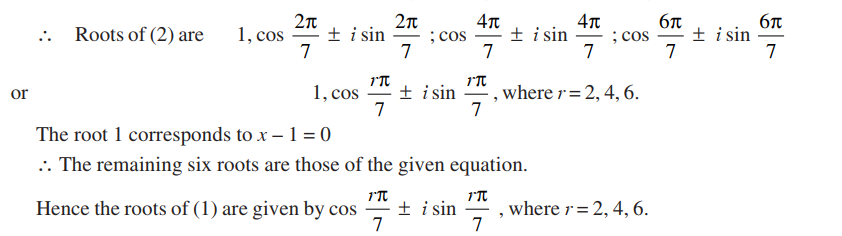 Department of Computer Science & Engineering
education for life                                          www.rimt.ac.in
Express Cosn  and Sinn   in terms of  cosine or sine of multiples of 
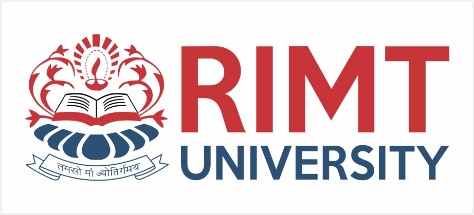 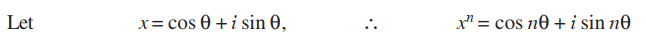 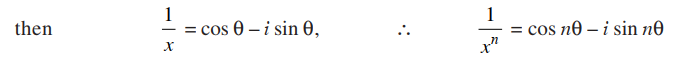 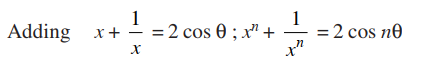 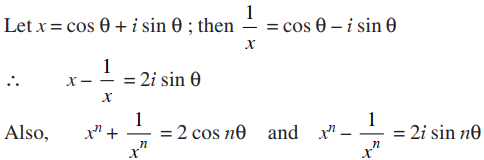 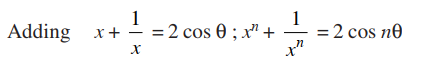 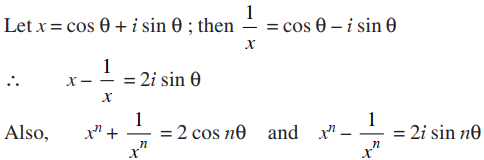 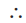 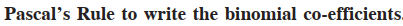 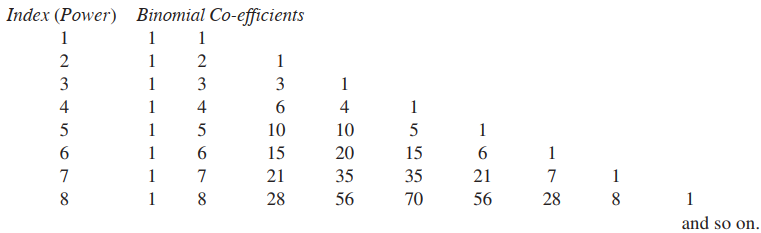 Department of Computer Science & Engineering
education for life                                          www.rimt.ac.in
Express Cosn  in terms of  cosine of multiples of 
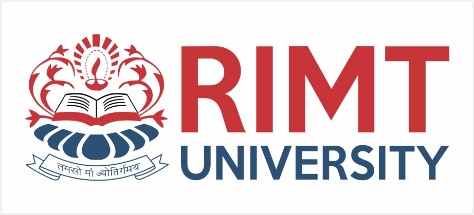 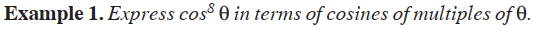 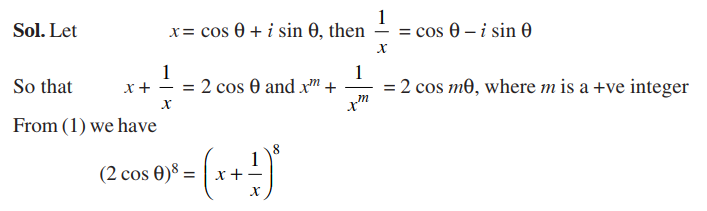 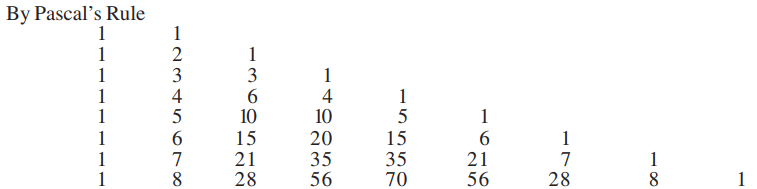 Department of Computer Science & Engineering
education for life                                          www.rimt.ac.in
Express Cosn  in terms of  cosine of multiples of 
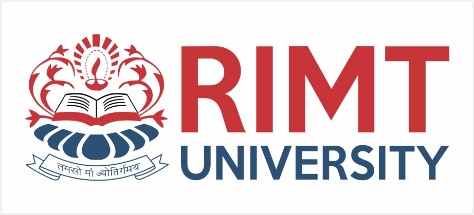 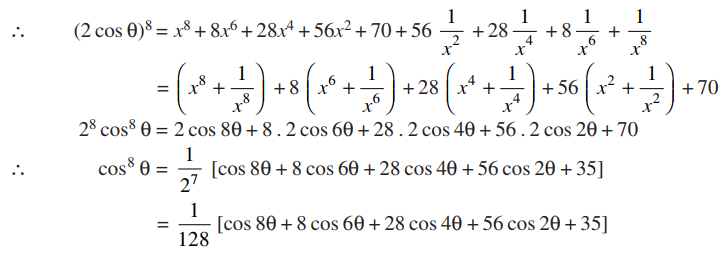 Department of Computer Science & Engineering
education for life                                          www.rimt.ac.in
Express Sinn  in terms of  sine of multiples of 
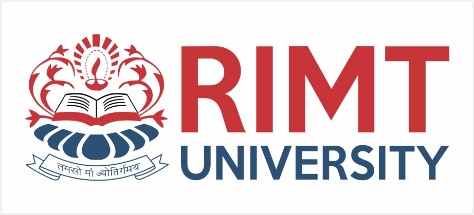 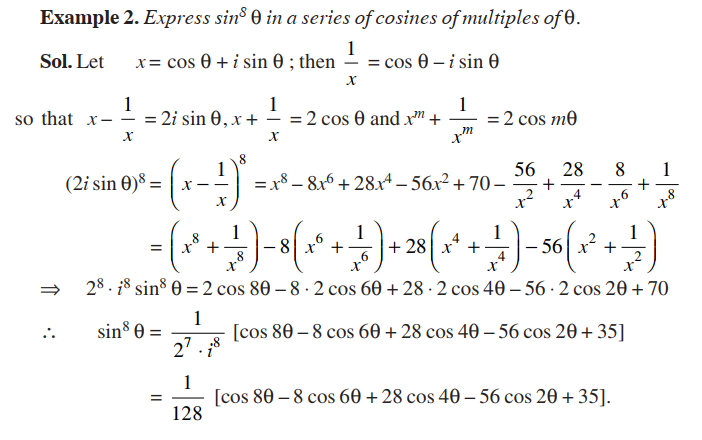 Department of Computer Science & Engineering
education for life                                          www.rimt.ac.in
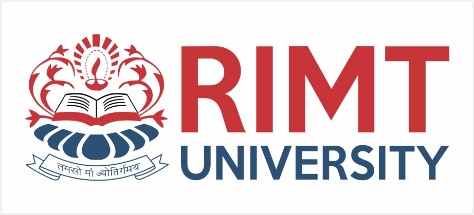 Topics Discussed in Next Lecture
Expansion of Express Cos n and Sin n
Expansion of Express tan n 
Expansion of Express tan (1 + 2 + 3 + …+ n )
Exponential Function of a Complex Variable
Circular Functions of a Complex Variable
Department of Computer Science & Engineering
education for life                                          www.rimt.ac.in